Network Layer
The network layer is responsible for carrying data from one host to another. It provides means to allocate logical addresses to hosts, and identify them uniquely using the same. Network layer takes data units from Transport Layer and cuts them in to smaller unit called Data Packet. Network layer defines the data path, the packets should follow to reach the destination.
OSI Model:-
OSI stands for Open Systems Interconnection. It has been developed by ISO – ‘International Organization of Standardization‘, in the year 1974.
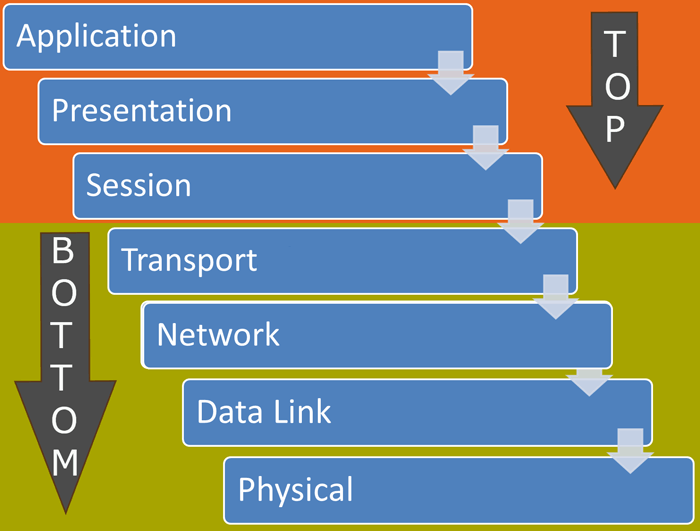 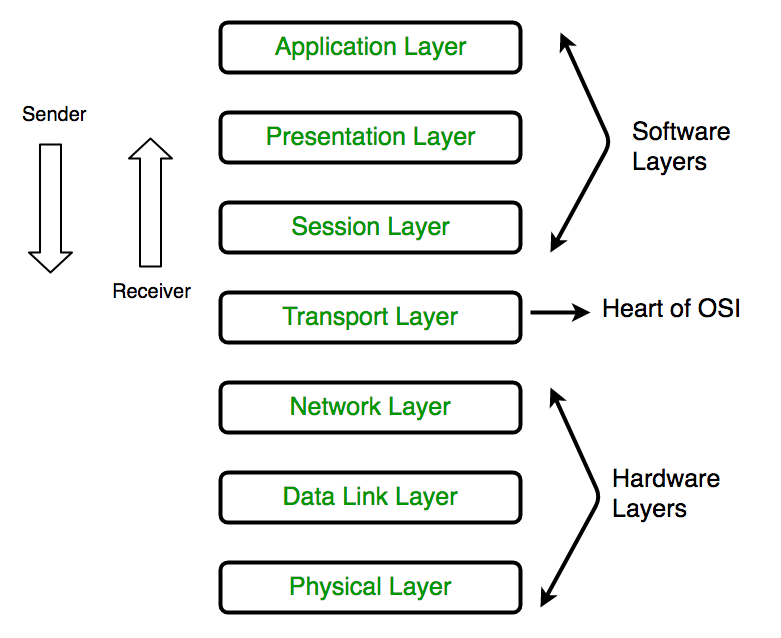 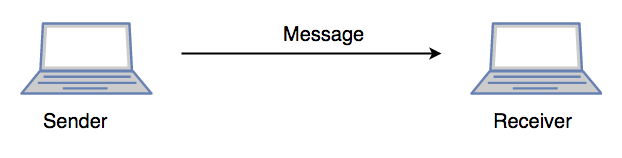 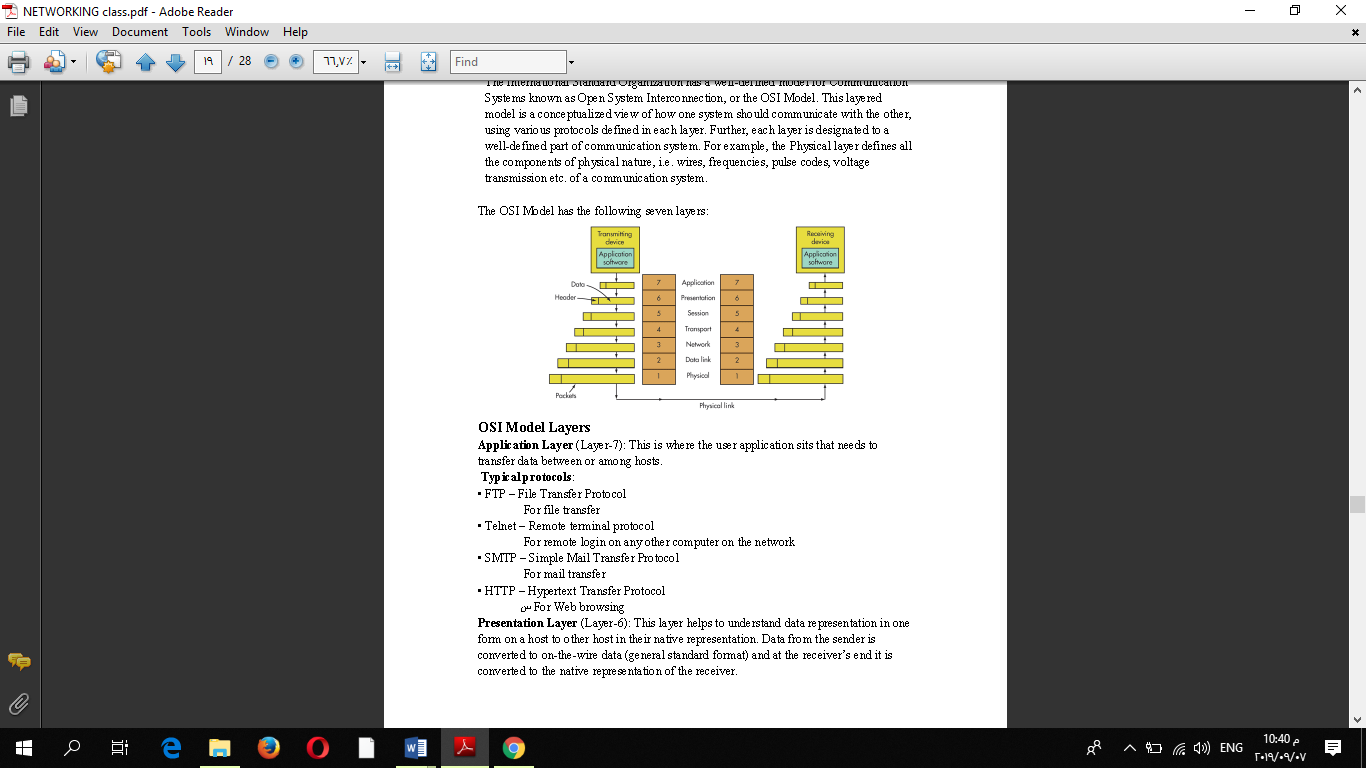